Figure 1 Male circulatory death rates by age group, year and quarter 1995–2005
Eur J Public Health, Volume 21, Issue 5, October 2011, Pages 597–602, https://doi.org/10.1093/eurpub/ckq100
The content of this slide may be subject to copyright: please see the slide notes for details.
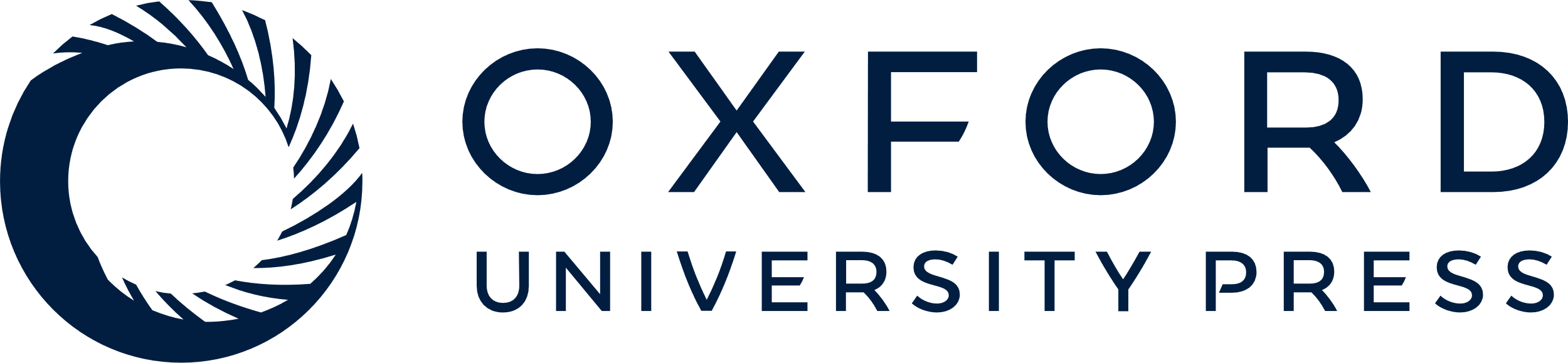 [Speaker Notes: Figure 1 Male circulatory death rates by age group, year and quarter 1995–2005


Unless provided in the caption above, the following copyright applies to the content of this slide: © The Author 2010. Published by Oxford University Press on behalf of the European Public Health Association. All rights reserved.]